4-H Record Book Training
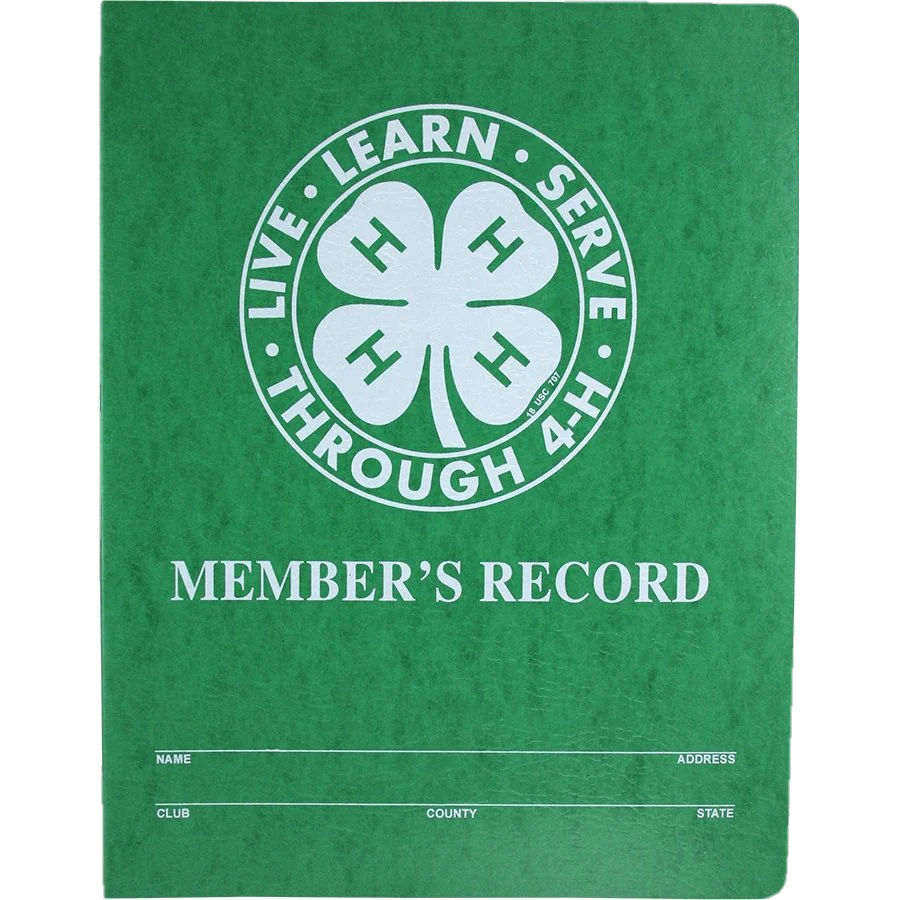 2021-2022
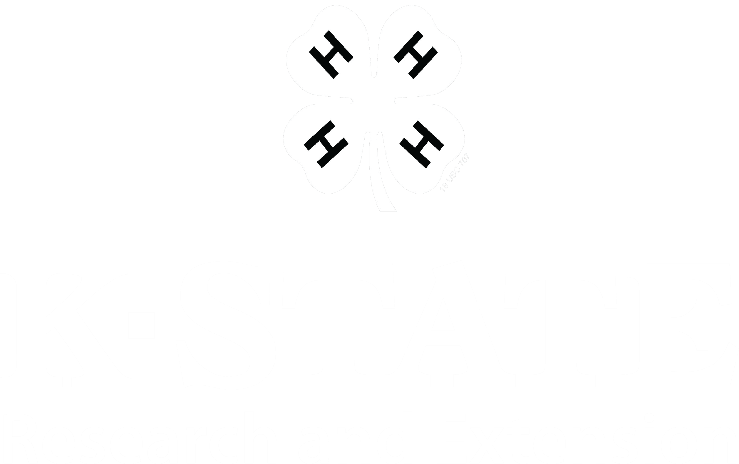 Presented by: 
Adam Lesser4-H & Youth Development Agentalesser@ksu.edu       620-662-2371
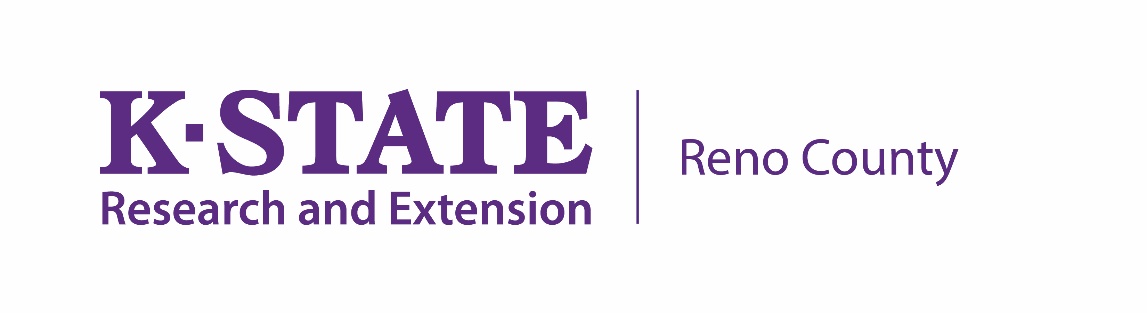 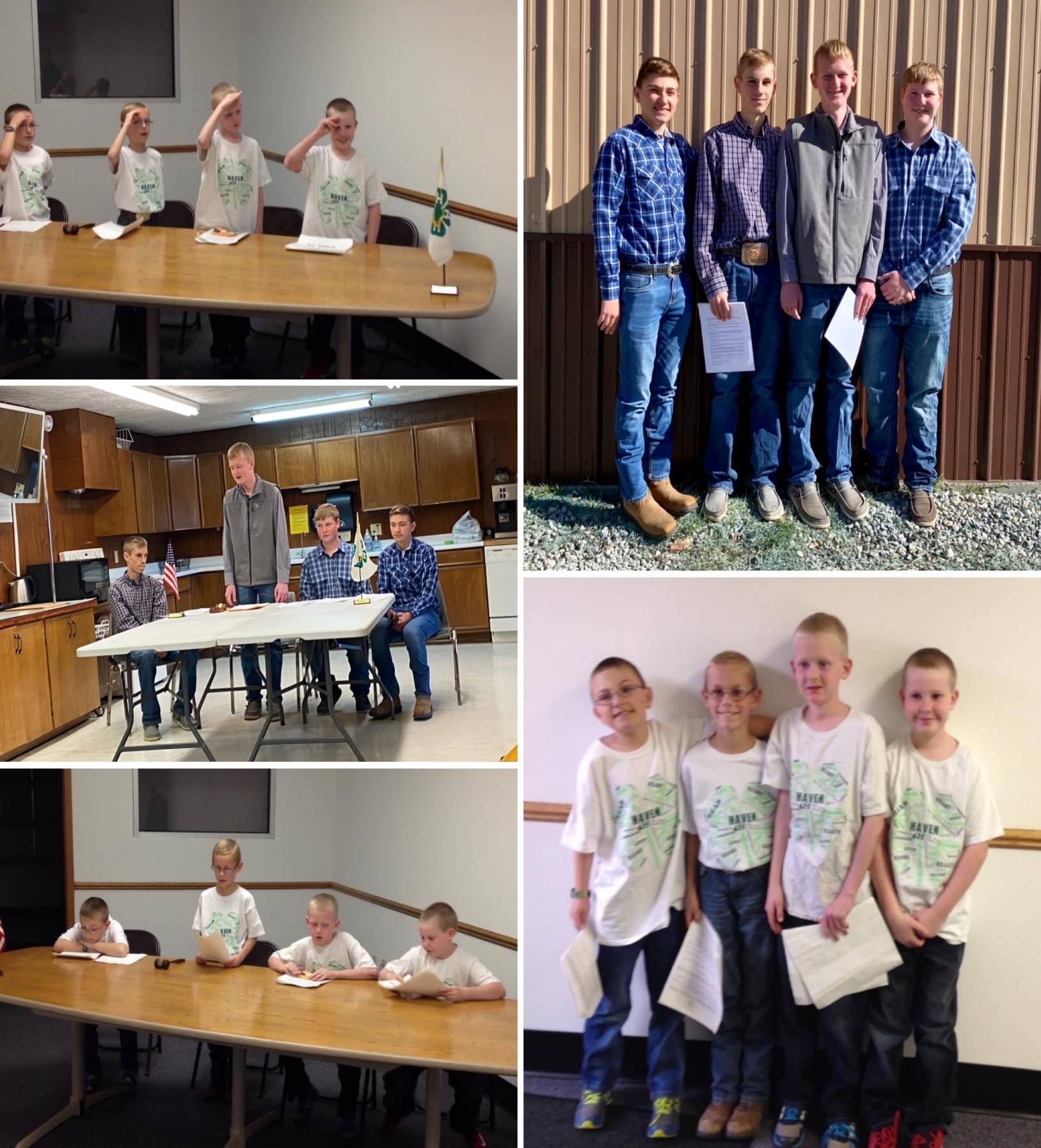 Why Record Books?
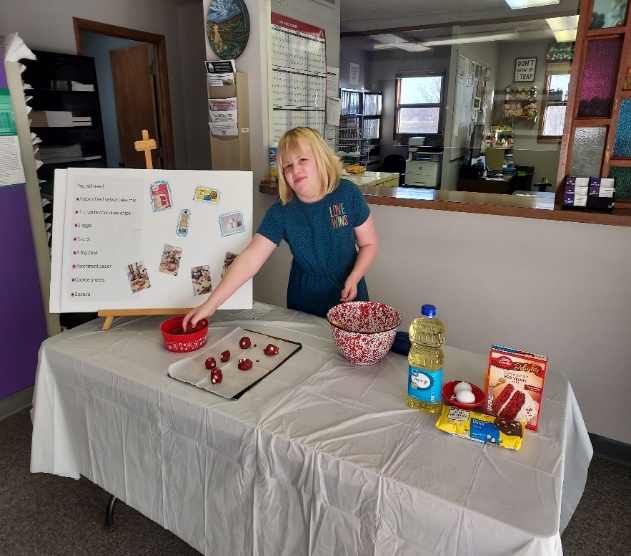 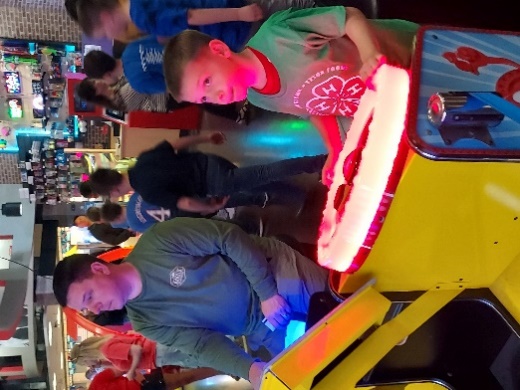 Part of a Project
Learn Life Skills 
Teaches how to set goals
Earn Recognition!
Hold Memories for the Future
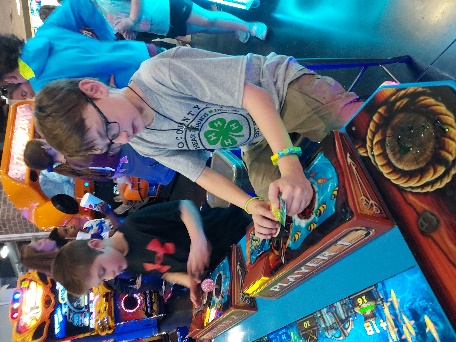 [Speaker Notes: To teach how to set goals
To make plans for action
Evaluate – how well you did
To learn record keeping skills
To learn to communicate, prioritize, and summarize what you did
To practice responsibility 
To evaluate and prioritize information
To allow 4-H members to tell how they have grown, learned within outline parameters 
Competition]
What makes up a Record Book?
In the Green Folder…
Record Book Check Sheet (available at https://www.reno.k-state.edu/4-h/record_books/index.html) 
Personal Information Page
Kansas 4-H Project Reports (1 report per project)
Your 4-H Story
Kansas 4-H Permanent Record
[Speaker Notes: The 4-H story is exclusive to Reno County
Regional and State record books will have different requirements, but are not the focus of this presentation]
Getting Started
3 ways to complete your records
Use fillable PDFs from the county webpage
Use the Zbooks program

Written by hand
[Speaker Notes: Historically, most Reno county members have used the fillable PDFs. 
Zbooks are highly recommended by the state]
Important Information
Due Date:	 October 7th, 2022

Young members (7 – 8 years old) may use pencil
All other members must use ink for any handwritten entries

It is okay to have a blend of handwritten and computer records, but try to keep individual sections consistent

One record book is turned in for each member
[Speaker Notes: Record books must be turned in my October 7th to ______________-
Young members are not required to write in pencil, they can still use the PDFs or Zbooks as well.]
Constructing the Record Book
Record Book Check Sheet (available at https://www.reno.k-state.edu/4-h/record_books/index.html) 
Personal Information Page
Kansas 4-H Project Reports (1 report per project)
Your 4-H Story
Kansas 4-H Permanent Record
[Speaker Notes: Same as a couple slides ago, but the order your record book should be assembled, and the order we will address them in this presentation]
Record Book Check Sheet
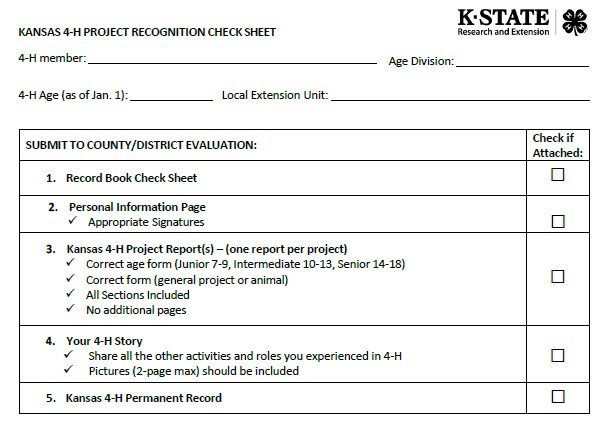 Single page
Available through the county website
Used to verify all information is included

Qualified for Regionals or State? Make sure to use the check sheet on the second page!
[Speaker Notes: Check sheet was created only to help members and families stay organized and know they are on the right track. It helps us all make sure all of the necessary items are included. 
When senior division youth qualify for regionals or state, this helps them make sure they have included those extra steps.]
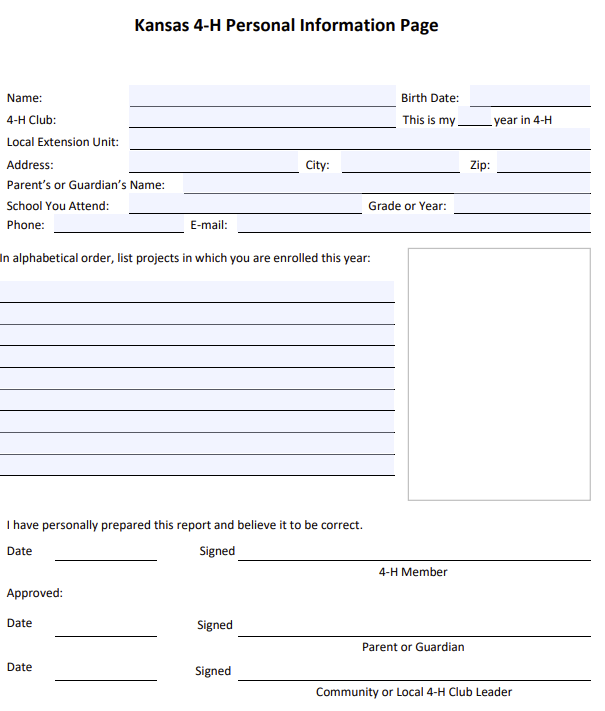 Personal Information Page
Contains personal contact information
Used to verify:
Age Division
Categories Entered
Work is done by the youth member
This information is not judged
[Speaker Notes: Same as previous years, no changes
Used to verify information and provide a bit of background to the viewer]
Kansas 4-H Project Reports (1 per project)
Make sure you select the correct age form
Junior 7 – 9 
Intermediate 10 – 13
Senior 14 – 18

Choose between Animal or General Report Forms

Set font to Arial, size 10
Consists of…
Project Goals
Project Presentations
Project Learning Experiences 
Project Exhibits
Project Leadership Experiences
Project Citizenship
Project Financial Journal
Project Reflection
Project Photos
[Speaker Notes: Project reports should represent the work and thoughts of the 4-H member. Parents can help, but should refrain from rewording or completing the forms themselves. 
All members are encouraged to complete at least one project report. Youth may complete one for every project if they would like. 
Download these files from the county website, and save them to your computer first! 
There is a limited number of items that you can input into these forms, so if you have more than is allowed, you will have to prioritize your items to include those that you deem most important. All forms have been set to Arial Size 10, so use concise language to complete your record in the space available.]
Project report form- Section 1: Goals
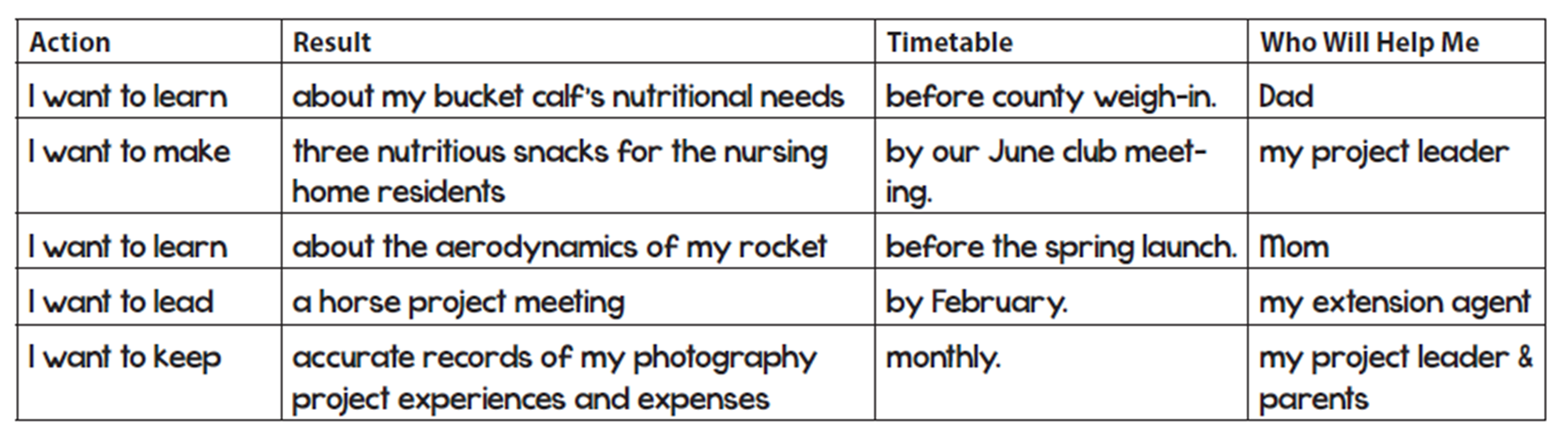 [Speaker Notes: Each age division’s form looks slightly different. The Intermediate forms seem to have the smallest space for the goal, since it still breaks it apart into smaller pieces.
Successful projects begin with written goals that provide a plan and a drive for the year.
Goals should be designed to provide learning within the project, develop technical skills, or provide leadership and citizenship to others. 
A great way to make goals is with 3 steps:
Action – How are you going to do something
Result – What are you going to do. Be specific! (Avoid non-concrete phrases like “get better”)
Timeline – When are you going to do it?]
Section 7 – General Project Finances
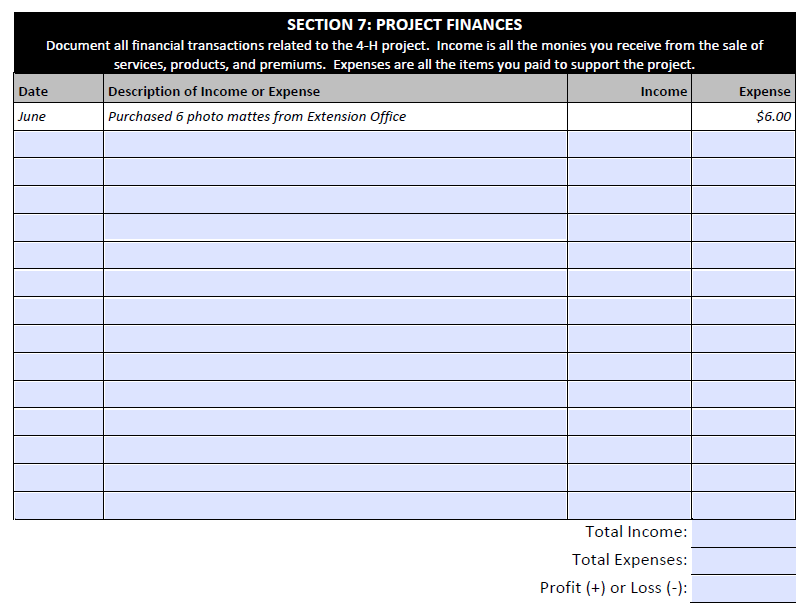 General Project Report Form Finances
Different than the animal form

Easiest to fill throughout the year, or by keeping receipts
[Speaker Notes: The focus is on accuracy and being thorough, not on profit or loss
It is not uncommon for a general project to have a loss
The goal is to help youth understand the price of different projects, and encourage them to look for opportunities to help offset that cost
Forms do not auto calculate on purpose, so that youth can learn how to determine that themselves.]
Section 7 – Animal Project Finances
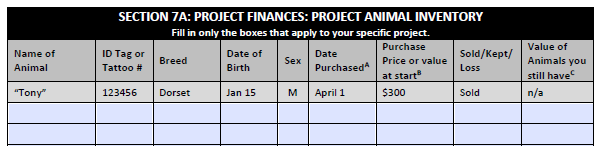 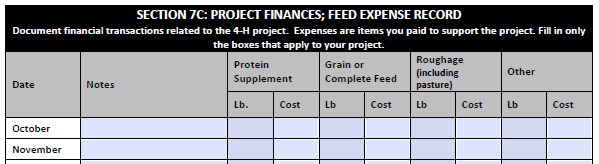 Different than the general project form

Not all financial charts will apply to all animals!
Some are for Market Livestock
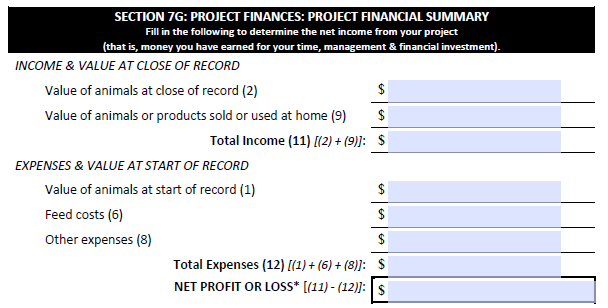 [Speaker Notes: The animal project report form has much more detailed finances. 
Donated items can still be listed on this form, just describe that it was donated and put the cost as $0
The focus is on accuracy and being thorough, not on profit or loss
The goal is to help youth understand the price of different projects, and encourage them to look for opportunities to help offset that cost
Forms do not auto calculate on purpose, so that youth can learn how to determine that themselves.]
Project Report Tips & FAQ
Section 8 – Project Reflection
Different for each age group 	
Ex: Junior form has questions to answer
Should focus on the specific project learning and experiences from this year
Suggested Outline:
Introduction – Why this project?
Body – Lessons learned?
Conclusion – What’s next?
Levels of Participation for all sections 
L  -  Local 4-H Club level
C/D  -  County or District Level
R  -  Regional level (more than 	one county/district)
S  -  State level
M  -  Multi-state level
N  -  National level
I  -  International level
[Speaker Notes: The Project Reflection is similar to the 4-H story, but focused on one specific project instead
Should not just be a repetition of the project record. Expand upon those entries to “tell the story” of your project year. 
Organize your writing by including the Introduction, Body, and Conclusion
Introduction – Catch the reader’s attention and set the stage for your year in the project
Body – Focus on what you did and how that helped you grow. It’s also great to include things that didn’t go well, especially when they helped you learn something important. 
Conclusion – Tie it all together and consider including future impacts from the year. How does this affect your career goals? What about goals you want to pursue for next year?]
Project Report Tips & FAQ
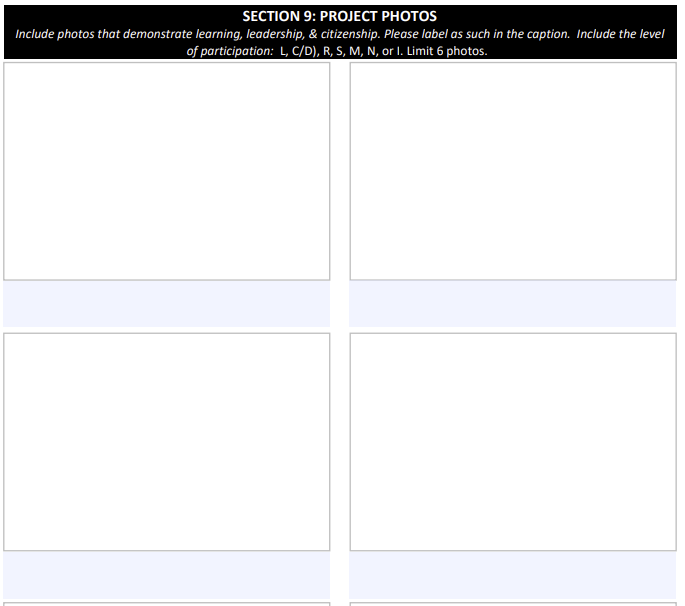 Section 9 – Project Photos
All photos should include captions and the level of the event

Maximum photos by age division: 
Junior – 6 total photos
Intermediate – 12 total photos; 
6 learning and 6 combined leadership & citizenship
Senior – 18 total photos; 
6 learning, 6 leadership, and 6 citizenship
[Speaker Notes: Again, each age group is different. 
Be careful with each form, as they do include a label for each type of picture that should be included on the older divisions
Photos should show the member doing things, leaning and teaching others, and having fun within their project work.]
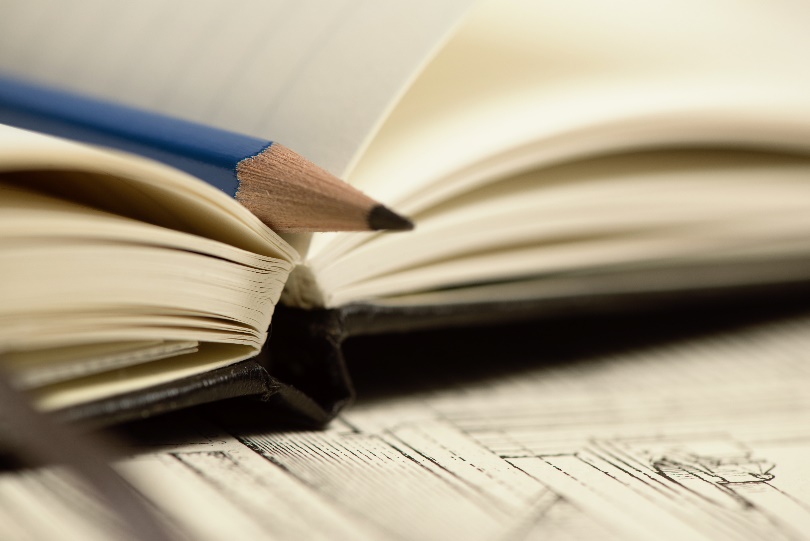 Your 4-H Story
County Level Only
Contains a summary of your total 4-H experience and activities this year
Essay form
Highlight your involvement, experiences, leadership, club work, community service, county activities, etc. 
Adds a better representation of your year than only project records
Max of 6 written pages (double spaced & Arial 10 font) and 3 pages of pictures
Don’t forget the captions!
[Speaker Notes: Only included for the local level, not regional or state
No minimum requirement for photos or written pages. 
Use a Word or Google Doc to create this]
Kansas 4-H Permanent Record
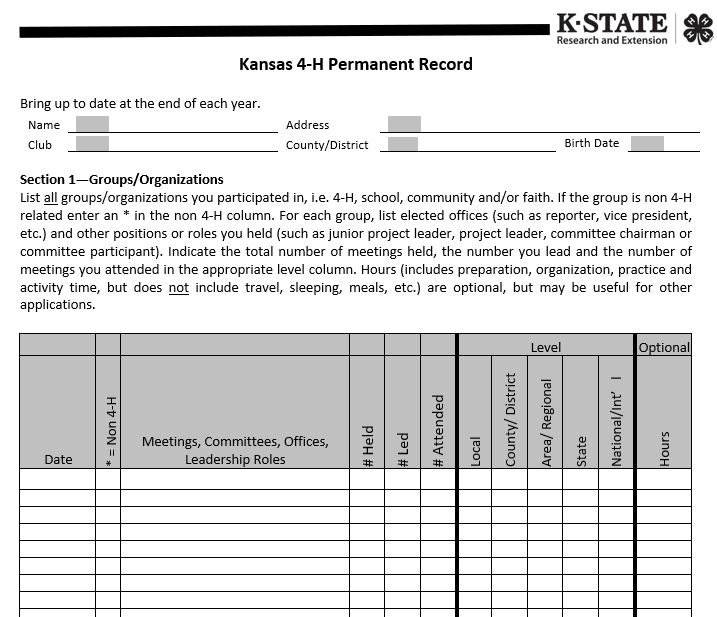 The complete compilation of a member’s activities
Include both 4-H and non-4-H related items!
Incredibly helpful for scholarship & award applications
Use the fillable Microsoft Word document from the website, or through Zbooks.
[Speaker Notes: This form should be kept and updated from year to year. 
1st year members will have a few entries, 10 year members will have pages of entries
If you have a permanent record from before Oct. 2020, it may look slightly different. All the content is still the same, so you may use either version. You do NOT have to transfer the information into a new form.]
Qualifying for Regionals or State
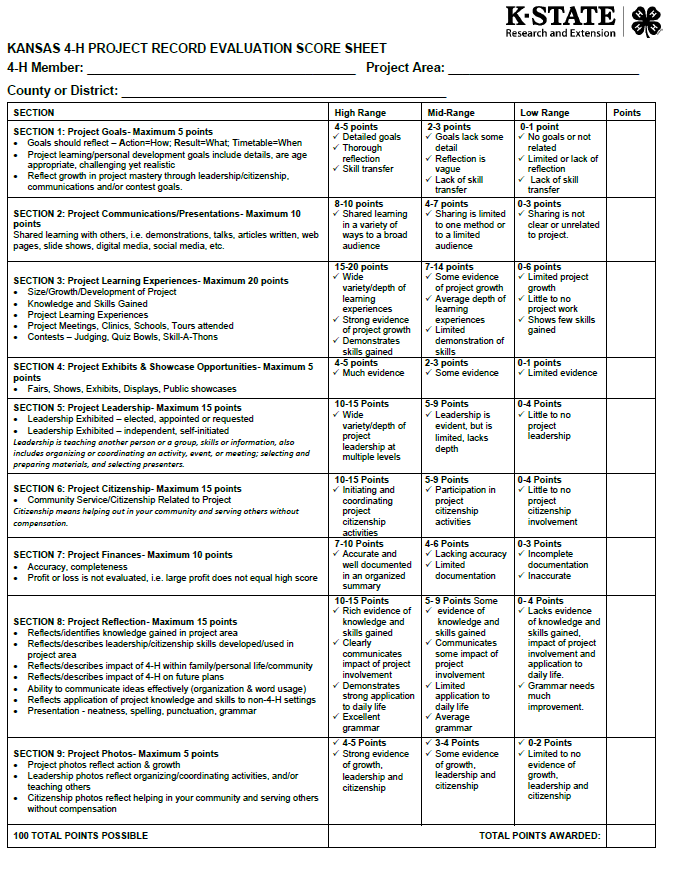 Evaluations for the local unit can be found through https://www.reno.k-state.edu 

Regionals or State Record Books do have additional requirements!
Cover Letter
Resume
Project Award Video
Tips for the Future!
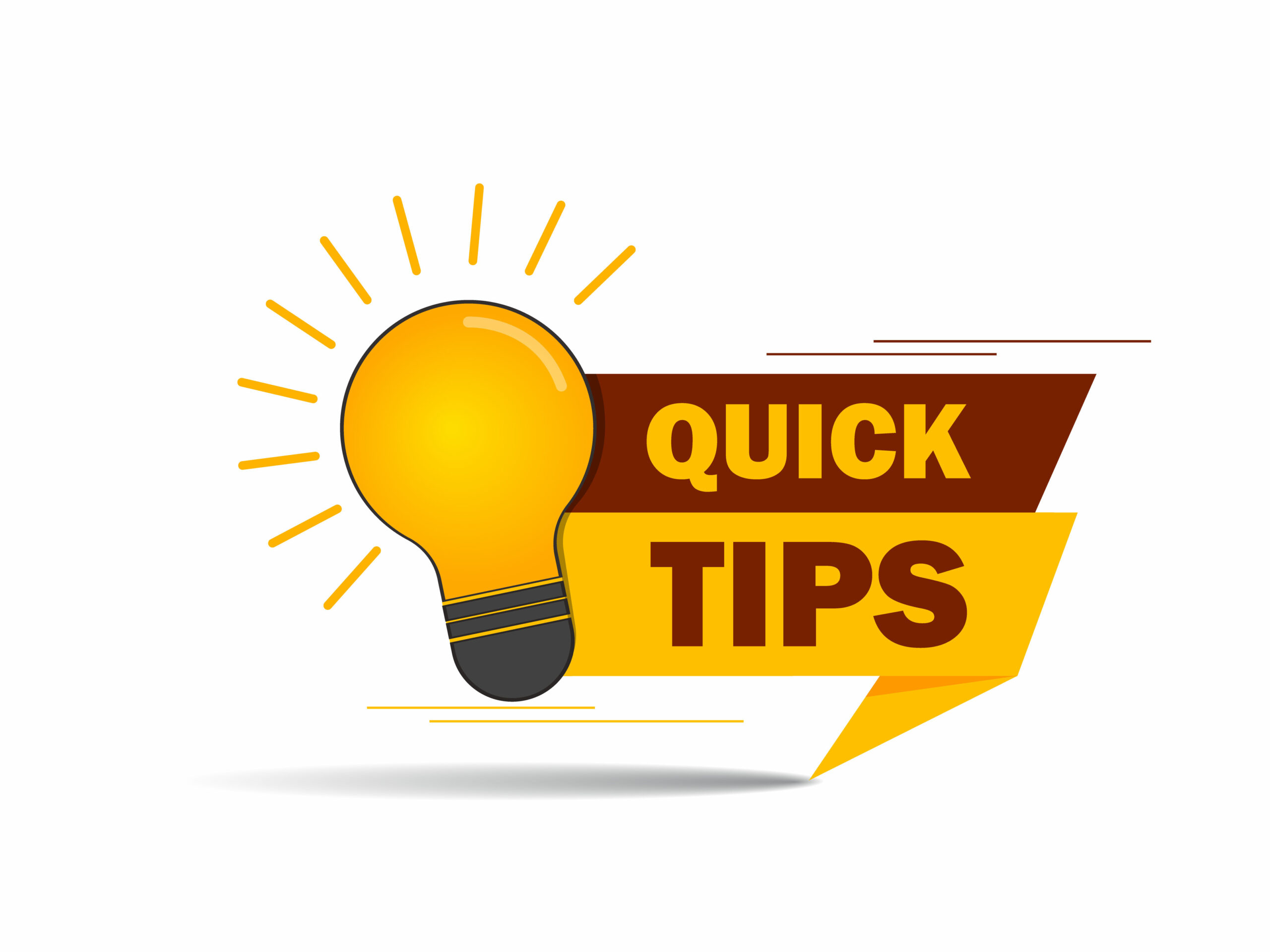 Don’t wait until the last minute!

Quality over Quantity 

Take pictures throughout the year

Keep a journal or computer file that is easy to update as things happen
Zbooks can help keep record throughout the year as well!

Projects are completed by the fair, so most of your record books can be done by then too!
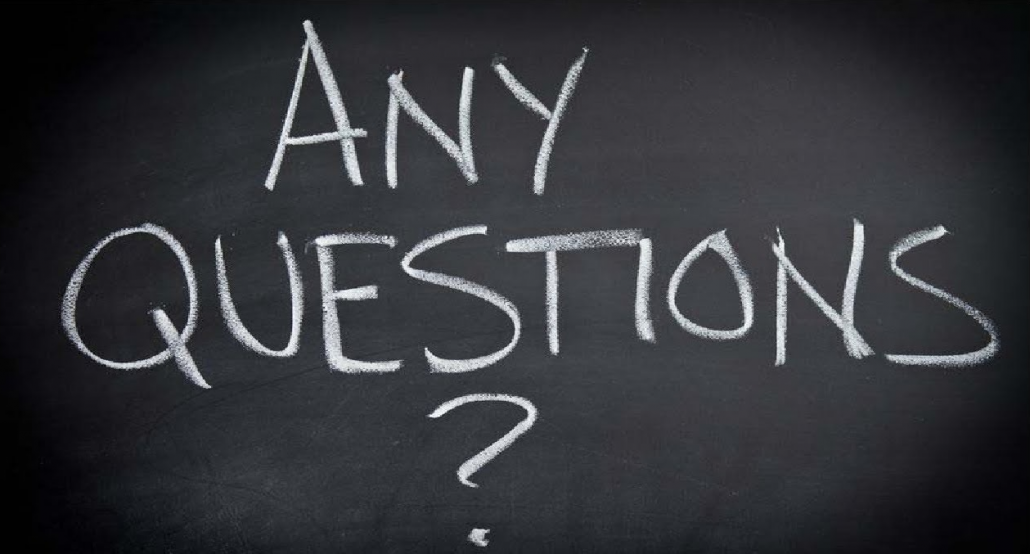 Thank you!
Adam Lesser
Reno County 4-H & Youth Development Agent
alesser@ksu.edu 
620-662-2371
www.reno.k-state.edu